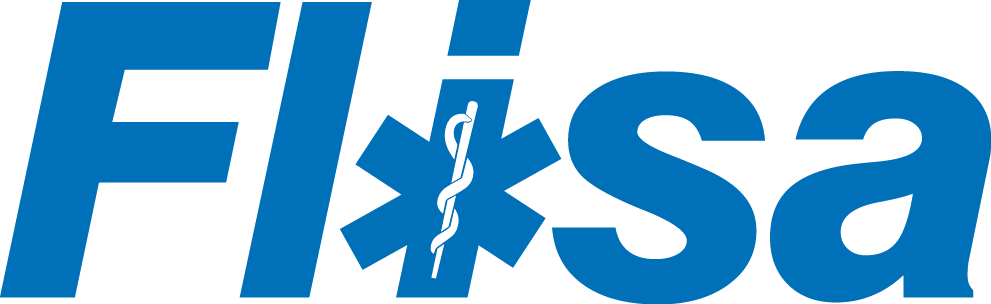 Hur får vi bättre nationell styrning inom ambulanssjukvården 
och vems ansvar är det?
Sekretess-reglerna i PDL där möjligheterna till "sammanhållen journalföring" och "åtkomst till viktiga patientdata" idag försvåras
Sekretess-reglerna i PDL försvårar hindrar möjligheten att på individnivå ur ett lärandeperspektiv följa upp utfall som led i utbildning/kvalitetsförbättring
Sekretess-reglerna i PDL där möjligheterna till "sammanhållen journalföring" och "åtkomst till viktiga patientdata" idag försvåras
Sekretess-reglerna i PDL och Offentlighets- och sekretesslag försvårar att uppgift om farlighet/ farlig miljö delges de enheter man ge uppdraget (dvs utryckande ambulanser)
Sekretess-reglerna i PDL där möjligheterna till "sammanhållen journalföring" och "åtkomst till viktiga patientdata" idag försvåras
Sekretess-reglerna i PDL, Offentlighets- och sekretesslag försvårar att uppgift om farlighet/ farlig miljö delges de enheter man ge uppdraget (dvs utryckande ambulanser) 
Gemensamma gränssnitt mellan sjukvårdens olika IT-system – en förutsättning för kvalitetsregister
Sekretess-reglerna i PDL där möjligheterna till "sammanhållen journalföring" och "åtkomst till viktiga patientdata" idag försvåras
Sekretess-reglerna i PDL försvårar hindrar möjligheten att på individnivå ur ett lärandeperspektiv följa upp utfall som led i utbildning/kvalitetsförbättring

Sekretess-reglerna i PDL, Offentlighets- och sekretesslag försvårar att uppgift om farlighet/ farlig miljö delges de enheter man ge uppdraget (dvs utryckande ambulanser) 

Gemensamma gränssnitt mellan sjukvårdens olika IT-system – en förutsättning för kvalitetsregister
Kontroverser – man tycker olika
Nationell utbildning för utryckningsförare
Nationella vs regionala tillgänglighetsmål
Nationellt vs regionalt ansvar för utbildning av specialist-sjuksköterskor
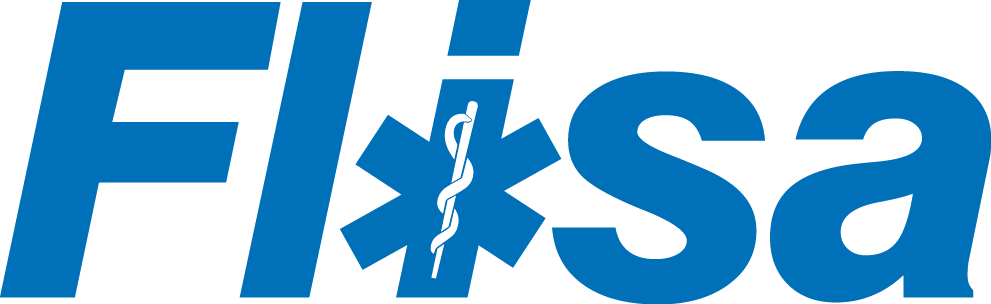 Behandlingsriktlinjer och utrustning sköter professionen bäst anser Flisa
Vad gäller alarmeringssjukvård anser Flisa att när ett 112-samtal identifierats som ett sjukvårdsärende är ett respektive sjukvårdshuvudmans ansvar